вода
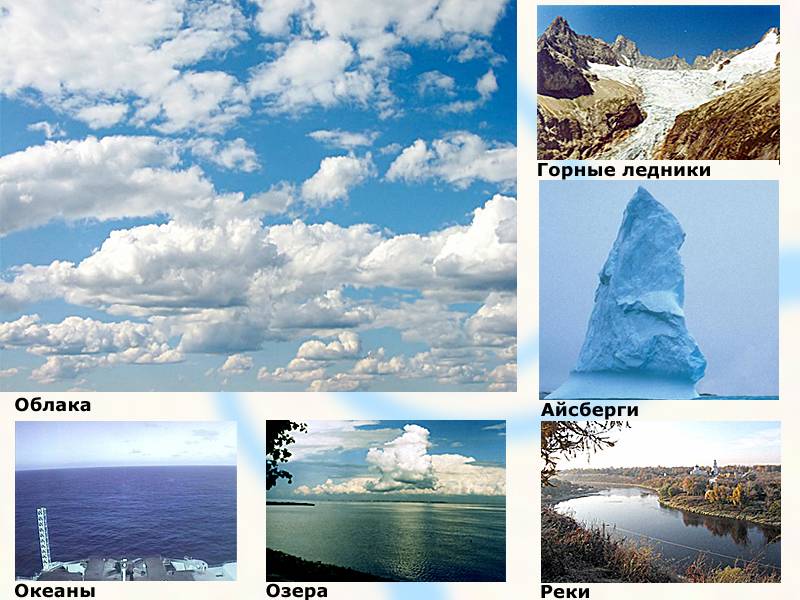 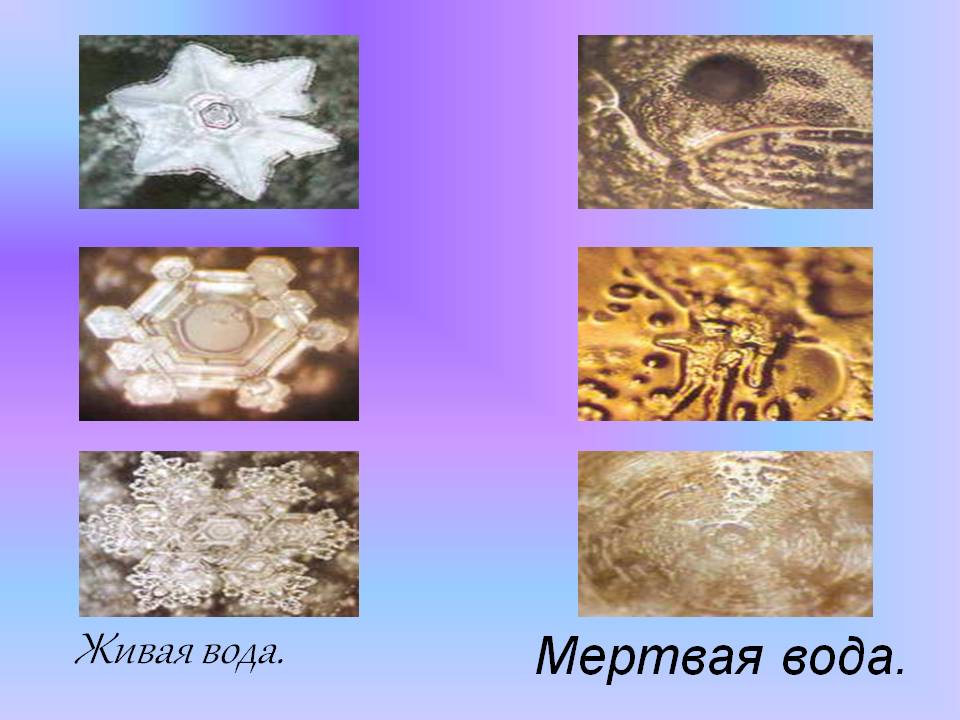 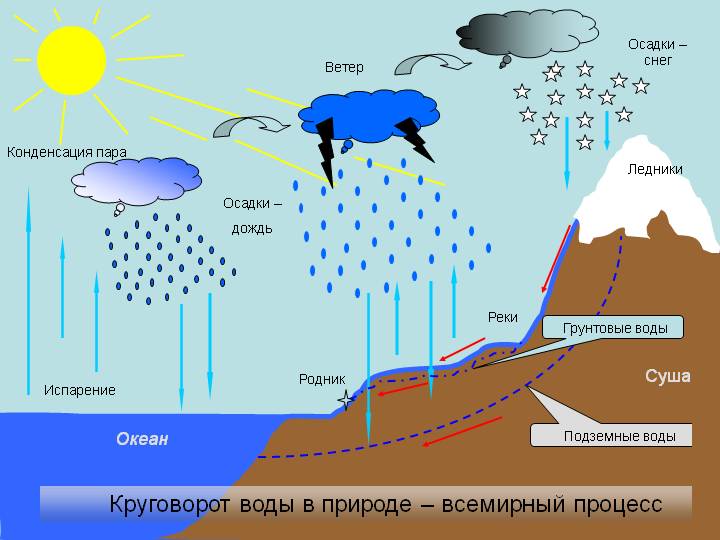 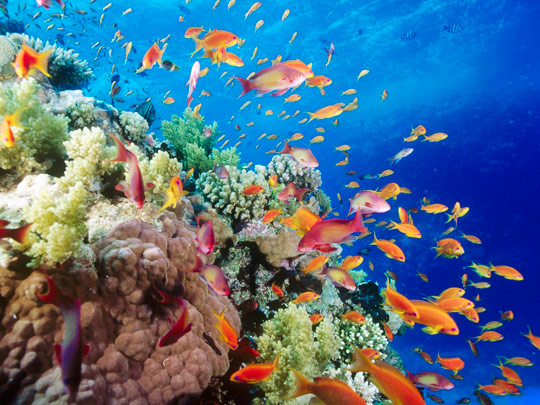 Море фосфорится
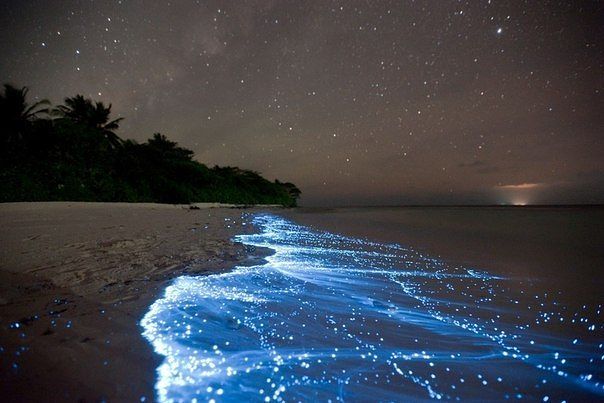 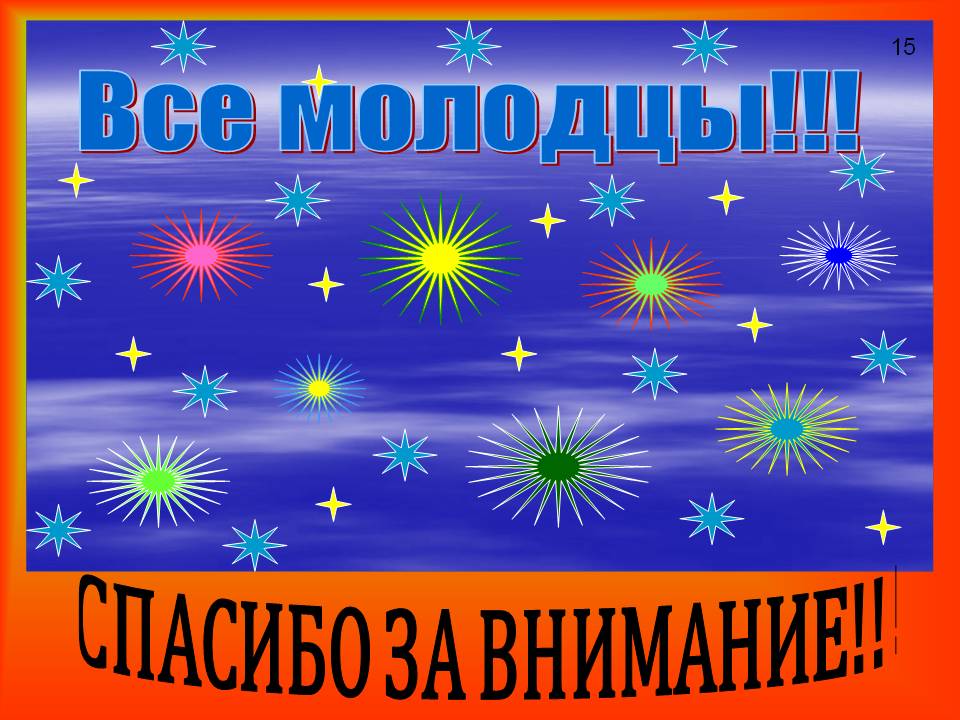